AP IFRC support to NSs 2015/2016
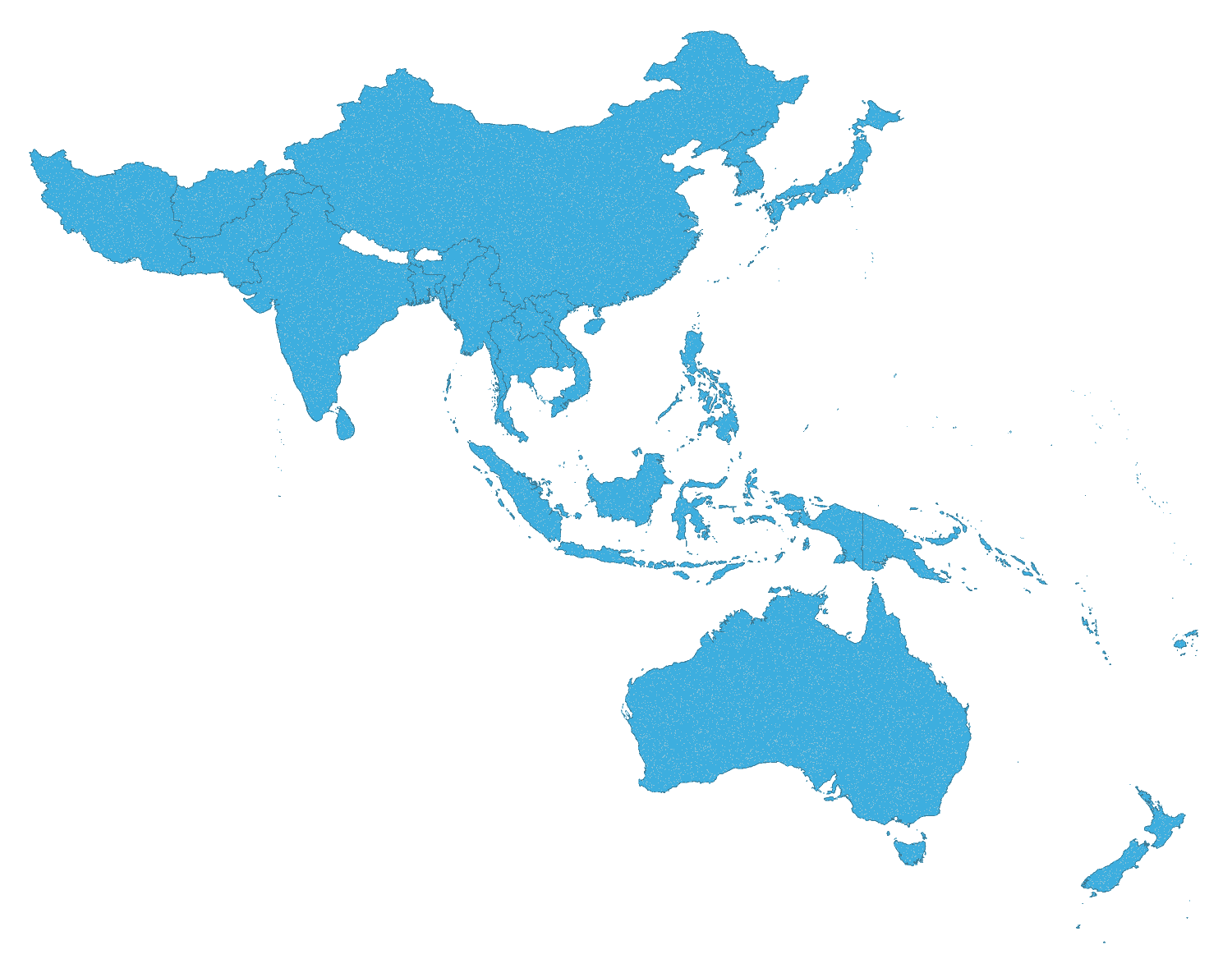 [Speaker Notes: So how do all these disasters in the AP relate in numbers – especially when it comes to utilising some of the funding mechanisms of IFRC such as the DREF and Emergency Appeal?  DREFs and EAs will be explained in the next webinar so please bare with us regards to the jargon

So from approximately the same period in 2015 until now we have had 15 DREFs and 6 Emergency Appeals – which given my almost 3 years here would appear still to be an average year.

What is important is that most of these disasters are not isolated events to certain countries but more increasingly trans-boundary disasters.]
APRO Achievements 2015 - 2016
Scale up of WatSan in Emergencies:
Technical assistance in procurement of emergency WASH equipment for Bangladesh, PNG and the Pacific in 2015;
In 2016 support to Cambodia, Laos, DPRK and Pacific;
1st eWASH comprehensive simulation held in Indonesia
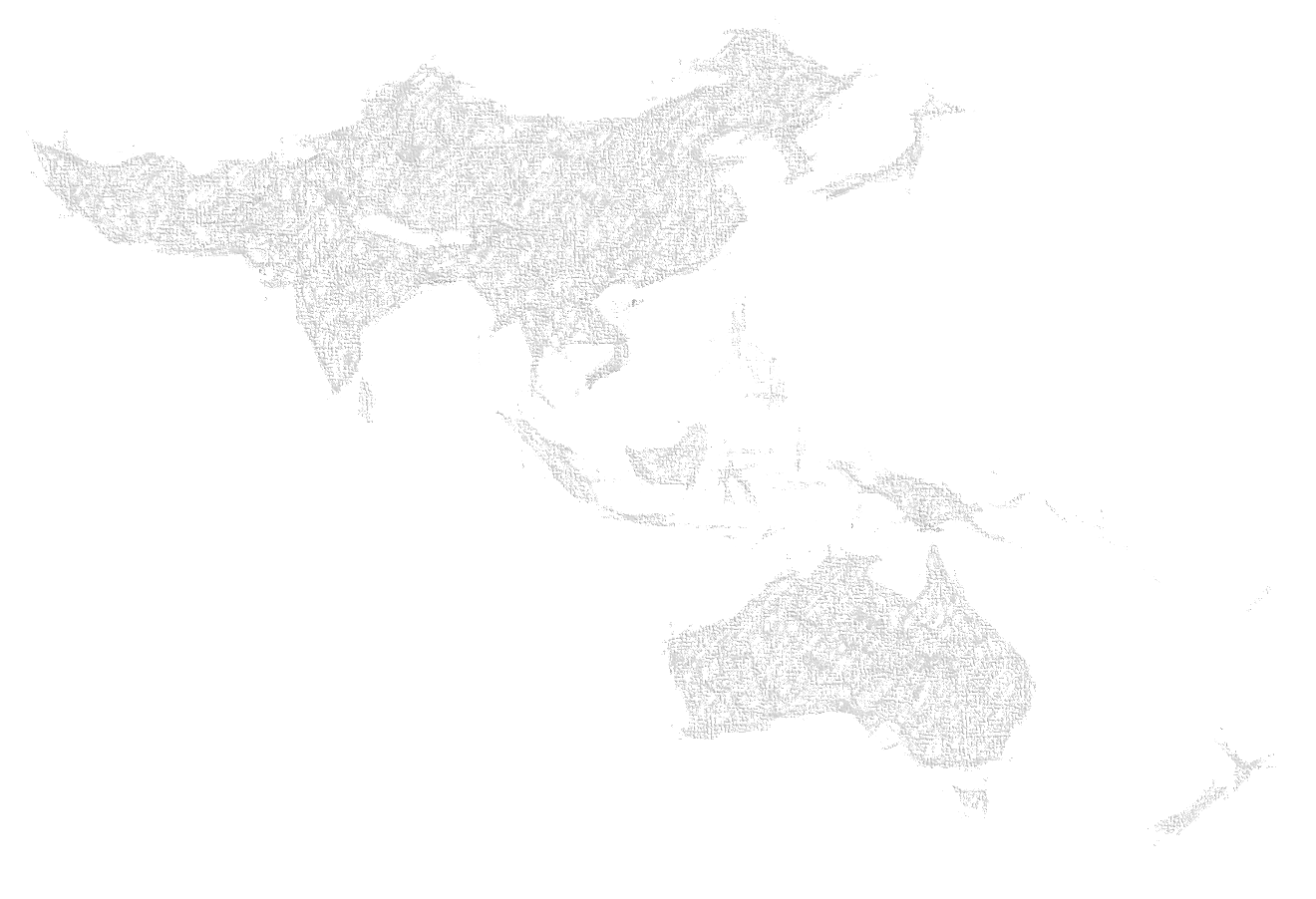 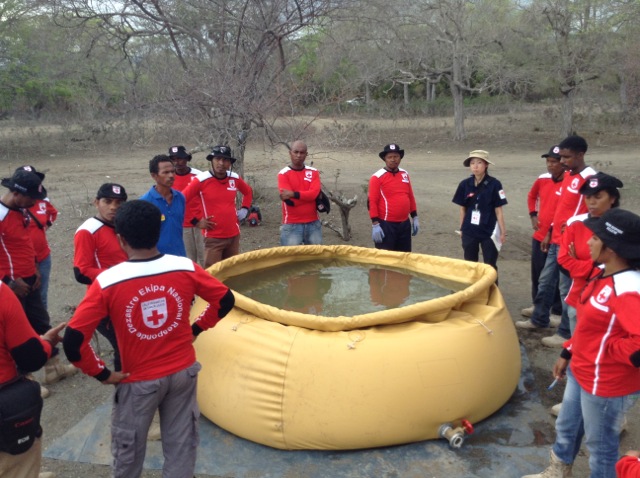 APRO Achievements 2015-2016
Scale up of GWSI:
Scaling up Sanitation proposal developed for 3 countries – bio-digester trial;
India bio-digester control site set up in Pune
DFAT (formerly AusAid) WASH programmes for Nepal and Bangladesh  ongoing;
Samsung and Cartier WASH programmes for Myanmar, Cambodia and Indonesia started;
Second UrbSan workshop;
First IFRC RANAS training held;
Look Back Study in Bangladesh completed using RAMP;
2nd ToC workshop held in Myanmar
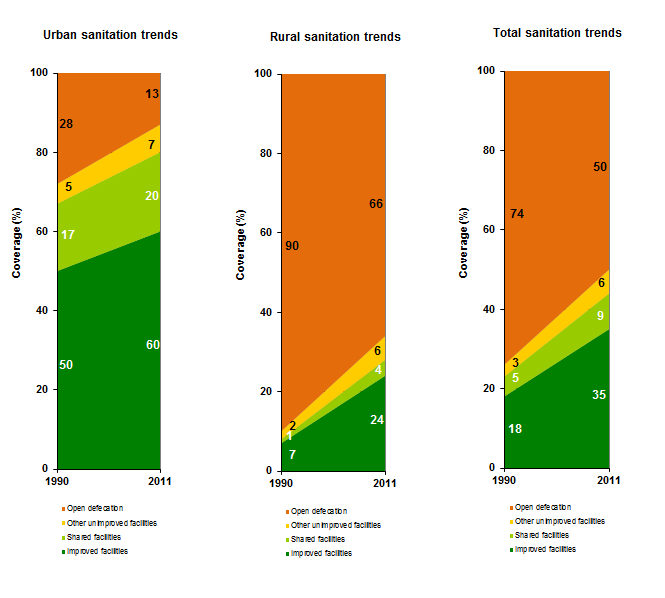 WatSan knowledge sharing 2015-2016
Hygiene Promotion Box adaptation – on going
PHAST ToT webinars and training
3rd year of eWASH
Webinars on MHM, Nepal EQ response, CBT kits and WASH and Markets
2nd UrbSan Workshop in Kathmandu – followed by webinar
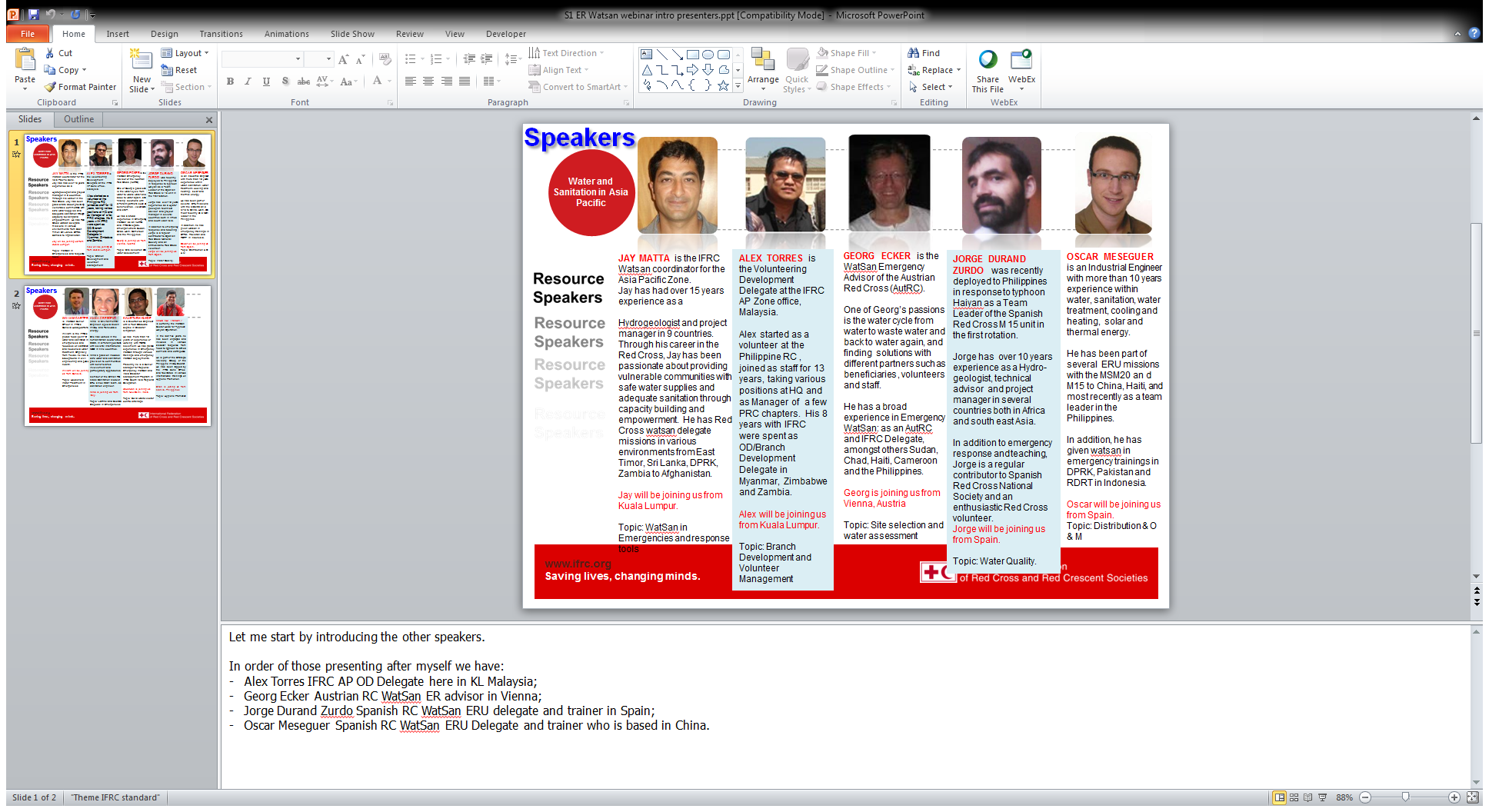 Photo: Jurg Graf, Austrian RC
[Speaker Notes: 14 HWTS manuals languages translated – 3 more in Pacific PNG, solomons Vanuatu and printed for Philippines
HP Box adaptation in  India, Bangladesh, Nepal   finished in Philippines , Indonesia , Vietnam, Myanmar]
APRO Plans for 2016/2017
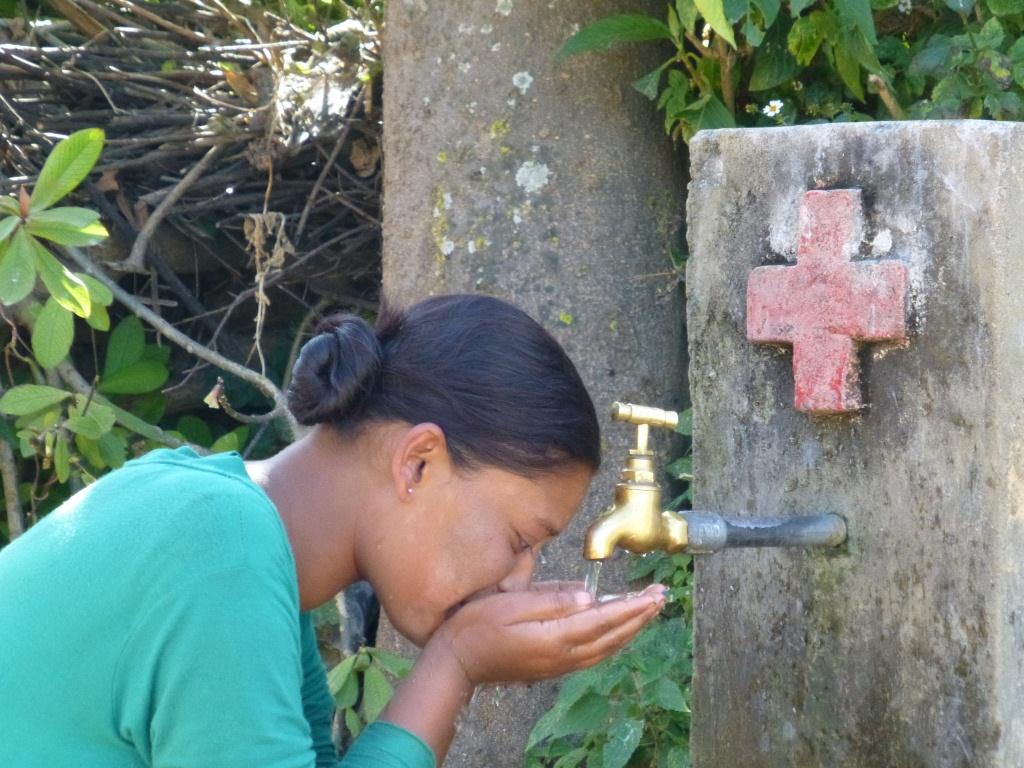 2nd  Pacific eWASH webinar (September 2016);
Pacific emergency WASH face to face training in Suva (October 2016)
ER WASH training in Bangladesh, Cambodia, Laos and DPRK;
Bio-digester pilots in Nepal, Bangladesh and Philippines;
Scope for AP Flagship to be developed – watch this space!!
APZ IFRC Capacity in 2016
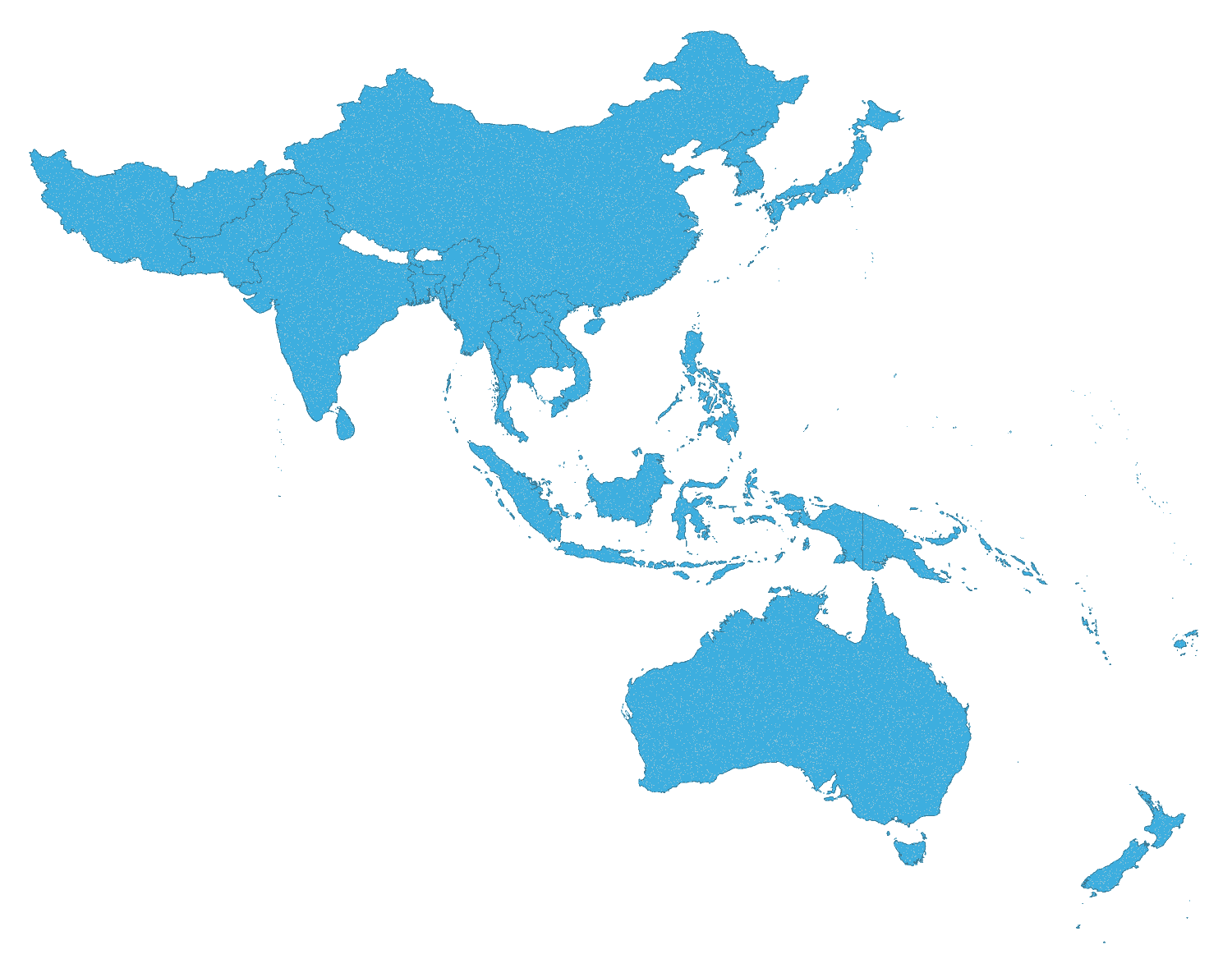 IFRC Staff approx. 10
Current: 01/09/16